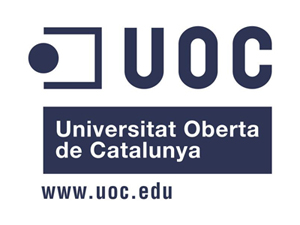 Arquitectures x86 i x87
Estudi teòric-històric de la família de processadors  x86                      i dels coprocessadors  matemàtics  x87 als anys 80 i 90.
Consultor: Francesc Guim Bernat
  Autor: Esteban Bonachera López
     15/06/2011
Índex
Introducció

  Motivació

  Objectius

  Arquitectura de microprocessadors

  Arquitectura x86

  8086

  8088
80286

  80386 DX

  80386 SX

  80486 (DX)

  Variants del 80486

  Arquitectura x87

  Arquitectura x87: el coprocessador matemàtic

  L’Intel 8087
L’Intel 80287

  L’Intel 80387 DX i SX

  Alternatives a Intel: Cyrix 83D87 

  Alternatives a Intel: Cyrix EMC87

  Alternatives a Intel: IIT 3C87

  Alternatives a Intel: Weitek Abacus 3167 

  L’Intel 80487 (SX)

  Comparatives de rendiment

  Conclusions
Introducció
Aquest document conforma la presentació d’un treball de recerca en l’àmbit de les TIC. Es presentaran els diferents microprocessadors i coprocessadors matemàtics que són els antecessors dels actuals ordinadors personals.

Primerament, es descriurà un processador de propòsit general per centrar-nos després en l’arquitectura x86 i les característiques comunes dels microprocessadors que hi pertanyen a aquesta família.

Seguint un ordre cronològic, es presentaran, d’una banda, els processadors que conformen la família x86 des de el seu naixement, amb el 8086, fins a la quarta generació, el potent 80486. D’altra banda és descriuran els coprocessadors  matemàtics corresponents als diferents microprocessadors.

Finalitzarà aquesta presentació amb una comparació del rendiments dels diferents  coprocessadors matemàtics presentats , i amb les conclusions a les quals s’arriben un cop  realitzat l’estudi.
Motivació
L’arribada de l’IBM PC XT a l’empresa i a l’entorn domèstic, va marcar un punt d’inflexió al món informàtic. És evident que es va produir un canvi social molt gran.  Amb l’apropament de les computadores al gran públic, les vides personals, socials i laborals han evolucionat ràpidament.

Diverses tasques com la comptabilitat domèstica, la correspondència, gestions, estudis, hobbies o negocis poden realitzar-se en un temps record i sense sortir de casa.

Al llarg dels anys vuitanta i principis dels noranta, van sorgir diferents versions dels microprocessadors que formaren la família x86. Anàlogament, el mateix va passar amb els coprocessadors matemàtics i la família x87. 

Aquest treball realitza un estudi exhaustiu de tots els microprocessadors i coprocessadors matemàtics que formen el que s’anomena Quarta generació de computadores.
Objectius
Conèixer l’arquitectura x86 i les seves característiques

  Estudi dels diferents processadors i coprocessadors matemàtics

  Comprendre els avantatges d’uns processadors envers uns altres

  Conèixer les diferències entre processadors de 16 bits i 32 bits

  Aclarir si l’ús dels coprocessadors augmenten el rendiment

  Estudi dels diferents modes de treball de l’arquitectura x86

  Comprendre que els MHz no són sinònim de grans prestacions
Arquitectura de microprocessadors
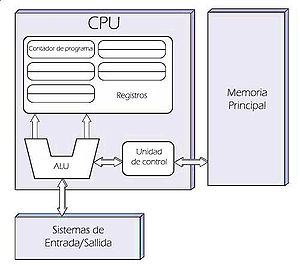 Els microprocessadors de propòsit general basats en l’arquitectura von Neumann tenen en comú els següents elements:

  Unitat de Control: s’encarrega de controlar el perfecte funcionament de tots els elements.

  Unitat aritmètica lògica: Calculadora interna, realitza operacions aritmètiques i lògiques.
Bancs de registres:  Petita àrea de memòria que emmagatzema dades, instruccions i adreces. Inclou el Comptador de programa, el punter de pila  i el registre d’estat.

  Busos: Línies que permeten la comunicació dels diferents elements: bus de dades,  d’adreces i de control.
Arquitectura x86
Comença al 1.978 amb el 8086, s’anomena arquitectura IA-16

  Es manté compatibilitat binaria amb processadors precedents

  El 80386 primer processador d’Intel de 32 bits, IA-32

  S’introdueix una MMU i la paginació, pàgines de 4 KB,  al 80386

  Espai d’adreces de 4 GB, fins a 64 GB en alguns models

  A partir del 80486 DX s’incorpora una FPU al mateix encapsulat
Cronologia dels xips estudiats
L’Intel 8086
Primer microprocessador de 16 bits i arquitectura Pipeline

  Introduït a l’any 1.978

  El seu mode de treball és el mode Real

  Bus de dades de 16 bits i bus d’adreces de 20 bits

  Pot adreçar un màxim d’un Megabyte

  Freqüències de treball:  4.77, 8 i 10 MHz

  Encapsulat DIP-40
L’Intel 8088
Alternativa econòmica del 8086

  Introduït a l’any 1.979

  Base de l’IBM PC i l’IBM XT

  Mateixa arquitectura que l’Intel 8086

  Bus de dades de 8 bits i bus d’adreces de 20 bits

  Necessita dos cicles per tractar dades de 16 bits

  Encapsulat DIP-40
L’Intel 80286
Introduït a l’any 1.982

  Base de l’IBM AT

  Afegeix: multitasca i nivells de privilegi

  Nou mode de treball:  mode protegit 

  Bus de dades de 16 bits i bus d’adreces de 24 bits

  Pot adreçar un màxim de 16 Megabytes

  Freqüències de treball:  6, 8, 10 i 12 MHz

  Encapsulat LCC-68 o PGA-68
L’Intel 80386 DX
Primer microprocessador d’Intel  de 32 bits

  Introduït a l’any 1.985

  Bus de dades de 32 bits i bus d’adreces de 32 bits

  Pot adreçar un màxim de 4 Gigabytes

  Nova unitat de memòria: suporta segmentació i paginació

  Nou mode de treball: mode 8086 virtual

  Freqüències de treball:  16, 20, 25 i 33 MHz

  Encapsulat PGA-132
L’Intel 80386 SX
Alternativa econòmica del 80386

  Introduït a l’any 1.988

  Bus de dades de 16 bits i bus d’adreces de 24 bits

  Pot adreçar un màxim de 16 Megabytes

  Freqüències de treball:  16, 20, 25 i 33 MHz

  Encapsulat PQFP-100
L’Intel 80486 (DX)
Introduït a l’any 1.989

  Nova unitat de memòria paginada, pàgines de 4 MB

  Incorpora memòria cau interna de 8 KB

  Inclou una FPU interna

  Bus de dades de 32 bits i bus d’adreces de 32 bits

  Freqüències de treball:  25, 33, 40 i 50 MHz

  Encapsulat PGA-168
Variants del 80486
80486 SX

  Variant econòmica, introduïda a l’any 1.991

   No inclou la FPU interna

  80486 DXn

   Versió amb multiplicador de velocitat de la CPU intern

  RapidCAD-1
 
  80486 DX que s’insereix al sòcol del 80386
RapidCAD-2 

  i486 DX sense memòria cau

  S’insereix al sòcol del coprocessador 80387

  Overdrive (per DX i SX)

  Versió econòmica d’actualització

  Augmenta la velocitat i rendiment del sistema
Arquitectura x87
Conjunt d’instruccions matemàtiques dels processadors x86

  Es basa en un element hardware independent: el coprocessador

  Executar instruccions en punt flotant ràpidament  

  A partir del 80287 es compleix  l’estàndard IEEE 754-1985

  El 80486 DX, i els dissenys posteriors, inclou una FPU interna

 És necessari un programari específic per aprofitar-los
Arquitectura x87: el coprocessador matemàtic
Dispositiu que treballa en cooperació amb el microprocessador

  Dissenyat per encarregar-se de totes les funcions complexes

  El seu microcodi inclou instruccions en punt flotant

  Es poden classificar en dos tipus:

  Estructura E/S: Connexió directa amb el microprocessador mitjançant ports d’E/S.

  Estructura de Memòria: Utilitza un rang d’adreces de memòria per la comunicació amb el processador.
L’Intel 8087
Destinat a formar parella amb el 8086 i el 8088

  Introduït a l’any 1.980

  El seu mode de treball és el mode Real.

  Bus de dades de 16 bits i bus d’adreces de 20 bits

  Treballa nativament amb dades de 16 i 8 bits.

  Freqüències de treball:  4.77, 8 i 10 MHz

  Encapsulat DIP-40
L’Intel 80287
Forma parella amb el 80286 i els primers 808386

  Introduït a l’any 1.985

  Modes de treball: mode real i  mode protegit

  Bus de dades de 16 bits i bus d’adreces de 24 bits

  Treballa a 2/3 de la velocitat del processador

  Total compatibilitat amb l’estàndard IEEE 754-1985

  Freqüències de treball:  6, 8, 10 i 12 MHz

  Encapsulat DIP-40
L’Intel 80387 DX i SX
La base de les FPU actuals d’Intel

  Introduït a l’any 1.987

  Nou mode de treball és el mode 8086 Virtual 

  Bus de dades de 32 bits i bus d’adreces de 32 bits

  La versió SX té un bus de dades de 16 bits

  Freqüències de treball:  4.77, 8 i 10 MHz

  Encapsulat PGA-68 (DX) i PQFP-100 (SX)
Alternatives a Intel: Cyrix 83D87
Compatibilitat total amb l’Intel 80387

  Introduït a l’any 1.989

  Disseny basat en la lògica de hardware 

  Bus de dades de 32 bits i bus d’adreces de 32 bits

  Més ràpid i més econòmic que l’i387 DX

  Freqüències de treball:  16, 20, 25 i 33 MHz

  Encapsulat PGA-68
Alternatives a Intel: Cyrix EMC87
Compatible amb les aplicacions 80386/80387

  Introduït a l’any 1.990

  Treballa en mode “Estructura de Memòria” o  “E/S”

  Bus de dades de 32 bits i bus d’adreces de 32 bits

  En mode EM és molt més ràpid que el 80387 

  Freqüències de treball:  20, 25, 33 i 40 MHz

  Encapsulat PGA-121
Alternatives a Intel: IIT 3C87
Compatibilitat total amb l’Intel 80387

  Introduït a l’any 1.989

  Té 32 registres de 80 bits dividits en quatre grups

  Bus de dades de 32 bits i bus d’adreces de 32 bits

  El xip original tenia un error de disseny intern

  Freqüències de treball:  16, 20, 25 i 33 MHz

  Encapsulat PGA-68
Alternatives a Intel: Weitek Abacus 3167
Incompatible amb el coprocessador  Intel 80387

  Introduït a l’any 1.988

  Basat en posicions de memòria, necessita programari especial

  Bus de dades de 32 bits i bus d’adreces de 32 bits

  Molt més ràpid que el 80387,  no suporta mode real

  Freqüències de treball:   20, 25 i 33 MHz

  Encapsulat PGA-121
L’Intel 80487 (SX)
Dissenyat per acompanyar a l’Intel 80486 SX

  Introduït a l’any 1.993

  Es tracta d’un 80486 DX totalment operatiu

  Freqüències de treball:  20, 25 i 33 MHz

  Encapsulat PGA-168 i PGA-169
Comparatives de rendiment
Les proves de rendiment mostren  que les diferències  de velocitat de càlcul dels diferents coprocessadors matemàtics són mínimes. Si bé tots els xips van superar a l’Intel 80387, el millor resultat s’obté utilitzant un microprocessador i486 DX. No es va poder comparar el Weitek 3167, doncs el difícil disseny d’aquest xip el fa incompatible amb la resta.
Conclusions
L’arquitectura x86 ha significat molt per la societat. Des de l’aparició dels primers microprocessadors d’aquesta família, hem estat pendents dels nous avanços i de les noves prestacions que cada nova generació ens proporcionava.

  Les novetats que el 80386 va aportar a la família x86 van ser espectaculars, a banda del gran pas que va significar passar dels 16 als 32 bits.

  Pel que fa als coprocessadors matemàtics, “no es oro todo lo que reluce”, doncs realment no oferien l’espectacular augment de velocitat que anunciaven els fabricants.  Només programari específic o uns grans coneixements matemàtics i d’assembler, permetien l’aprofitament d’aquests xips.

  El binomi Windows/Intel és qui domina el mercat. A cada llançament d’una nova versió d’un dels dos productes, s’ha d’actualitzar l’altre. Això passa cada dos anys, complint així la llei de Moore.